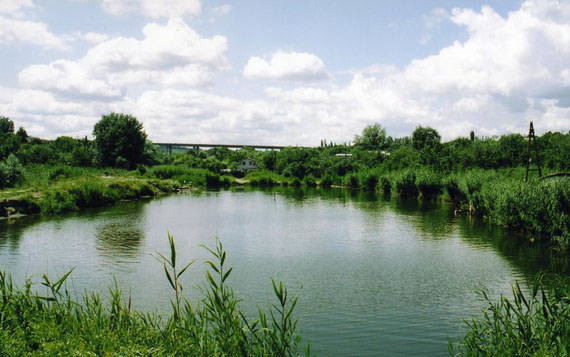 МБОУ Подозёрская СОШ
Жизнь 
пресного водоёма
Урок по курсу ОКРУЖАЮЩИЙ МИР
4 класс
Учитель: Щавелёва Ольга Александровна
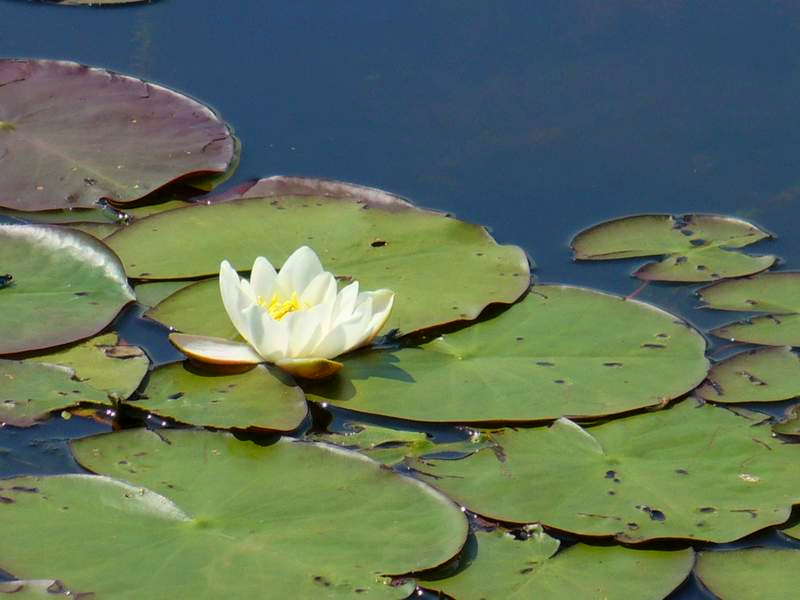 Лежит кувшинка на листке,
Как на плоту упругом,
И поплыла бы по реке
К приветливым подругам,
Да вот беда: привязан плот –
Он никуда не поплывет.
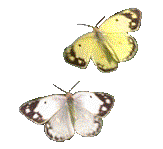 5
Т
2
Р
К
У
Я
6
7
9
В
П
М
1
З
3
С
А
А
8
Я
11
Б
К
Я
Л
А
Н
О
4
О
С
С
Щ
Т
10
12
П
Ж
Я
М
Б
Е
Р
Е
Г
И
Т
Е
Л
У
Г
А
О
Ч
О
Р
У
Л
У
Р
И
К
У
Х
Ч
И
С
Е
С
Ё
Ш
И
К
Ш
А
К
К
Т
П
К
К
Ь
Ц
М
К
О
А
Е
Е
А
Я
А
О
А
Н
Л
Л
Г
Ь
С
И
У
Л
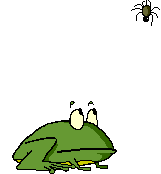 М
Ь
К
Щ
А
И
К
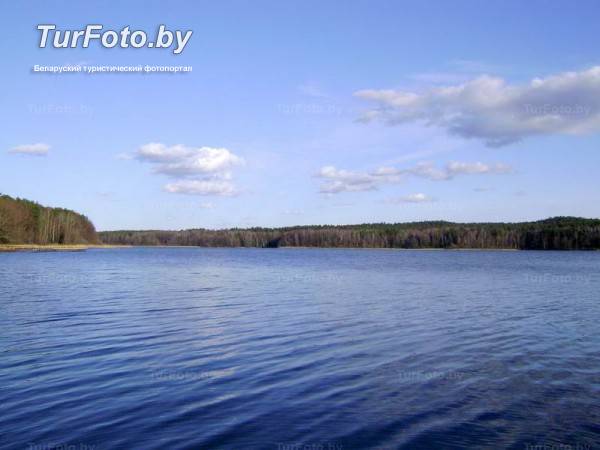 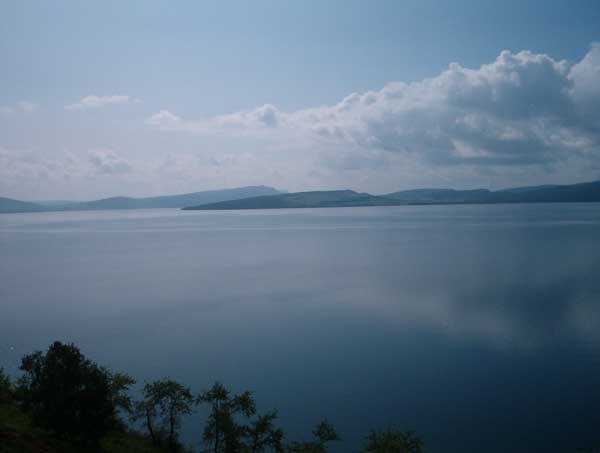 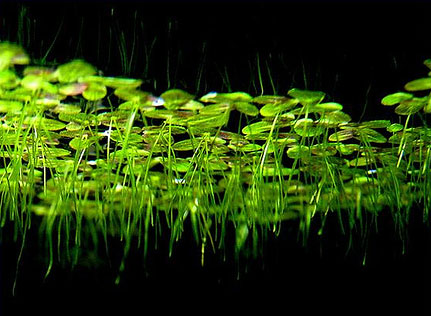 Заросли ряски состоят из множества отдельных плоских лепешек овальной формы размером меньше ногтя. Ряска относится к цветковым растениям. Но цветет она чрезвычайно редко. Цветки ее настолько малы, что их трудно увидеть невооруженным глазом.
Цветок кубышки находится на конце длинной цветоножки, которая отрастает от корневища, лежащего на дне водоема. Листья растения крупные, плотные, округло-сердцевидной формы с глянцевой поверхностью.
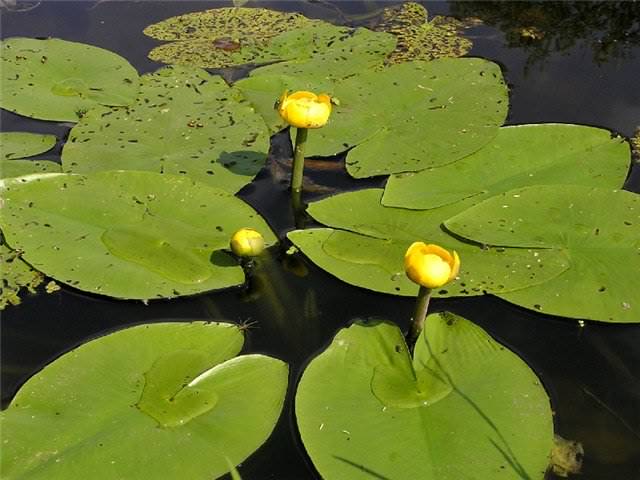 Белая кувшинка имеет толстое корневище на дне водоема. Цветки – чисто-белые с приятным тонким ароматом. Они всплывают на поверхность рано утром и раскрываются. К вечеру они снова закрываются и прячутся под воду. А если приближается ненастье, то цветки либо вовсе не показываются из воды, либо прячутся раньше времени.
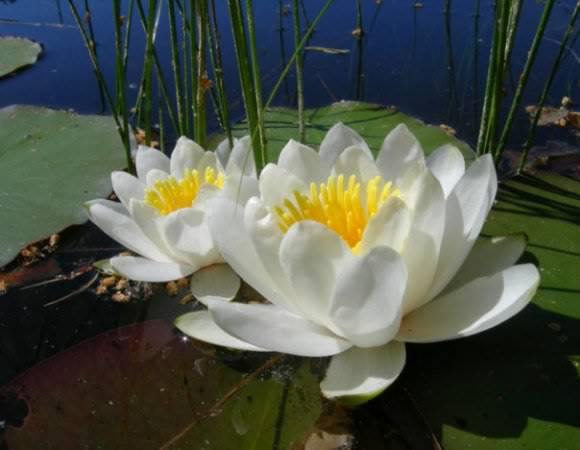 На берегах водоёма растет череда. Это лекарственное растение с семенами-колючками, которые цепляются за одежду.
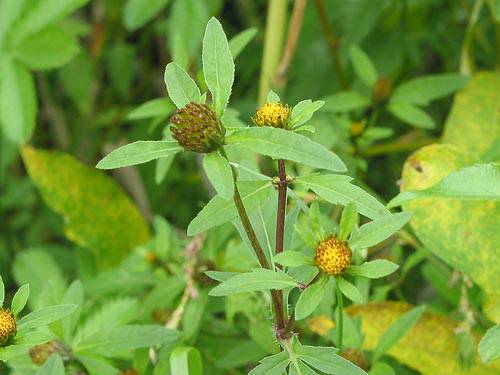 Стрелолист можно узнать по листьям, которые похожи на стрелы с большими широкими наконечниками. В высоту растение достигает одного метра.
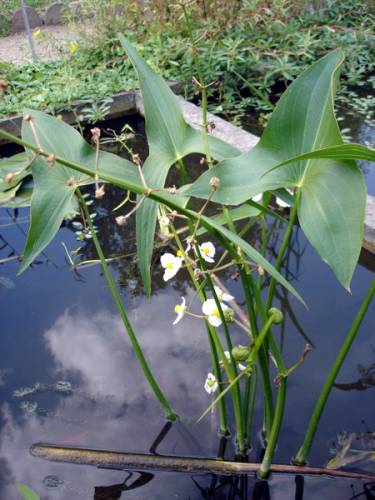 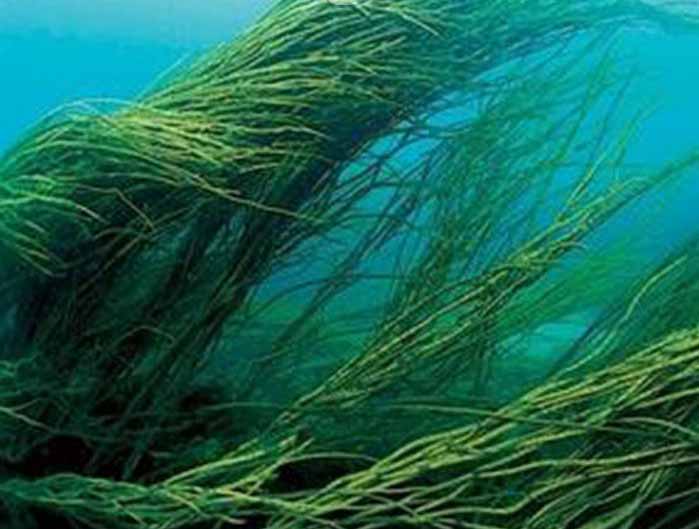 В толще воды плавают водоросли. Целиком погруженные в воду растения получают кислород для дыхания и углекислый газ для создания органических веществ из воды.
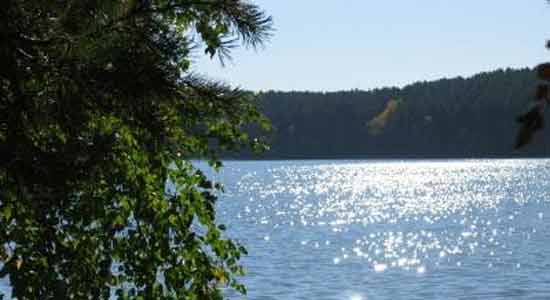 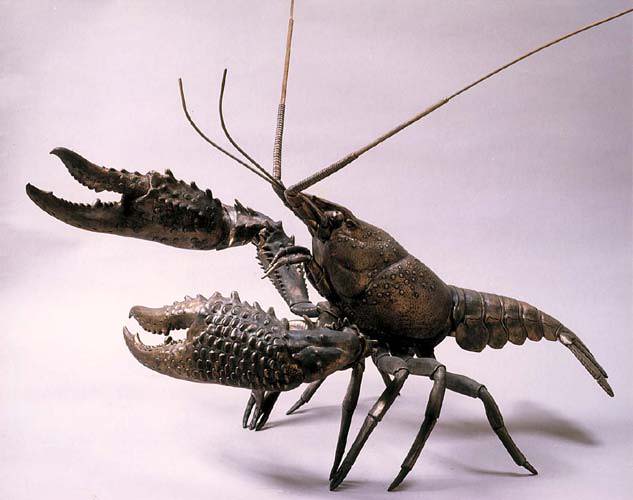 Под водой живет народ,
	Ходит задом наперед.
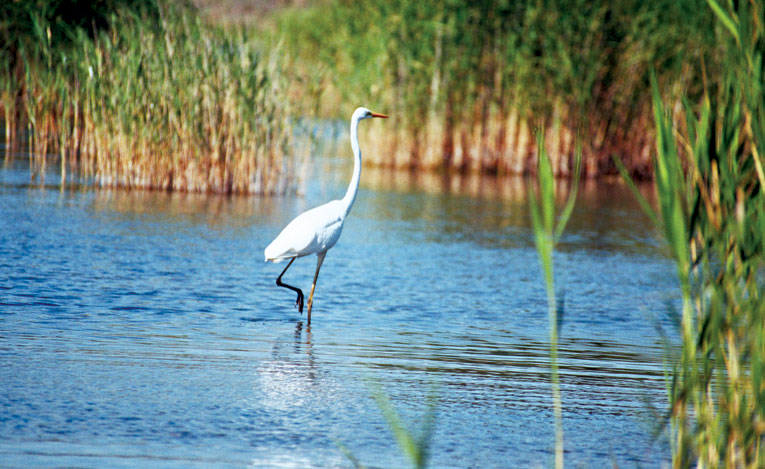 Длинным клювом тонким
	Схватит лягушонка –
	Капнет с клюва капля.
	Кто же это?..
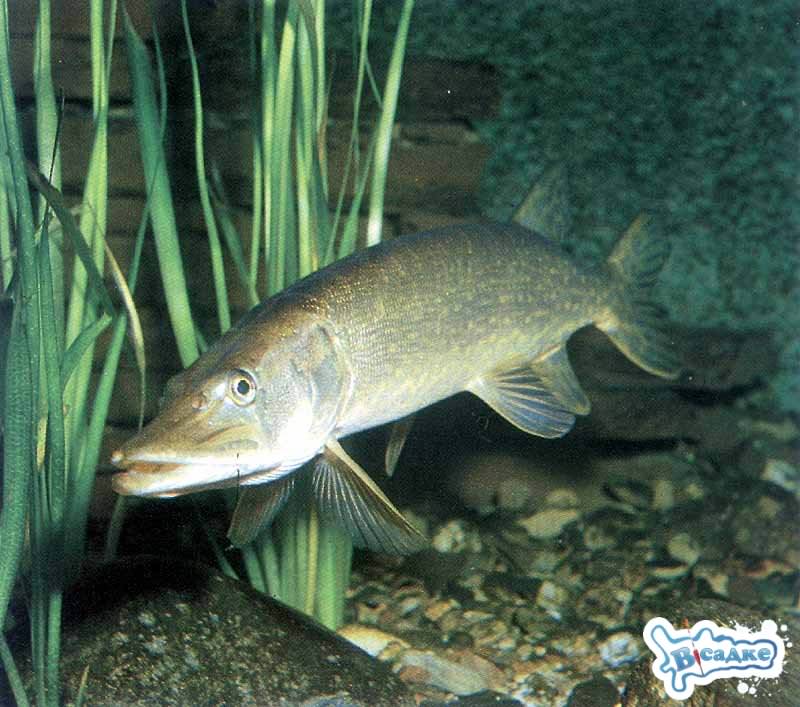 У нее во рту пила.
	Под водой она жила.
	Всех пугала, всех глотала,
	А теперь – в котел попала.
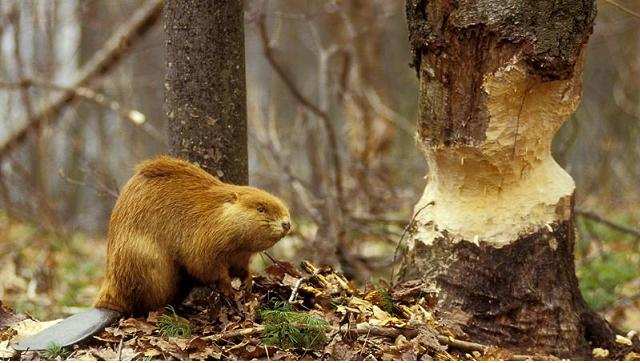 Водяные мастера
	Строят дом без топора,
	Дом из хвороста и тины
	И плотину.
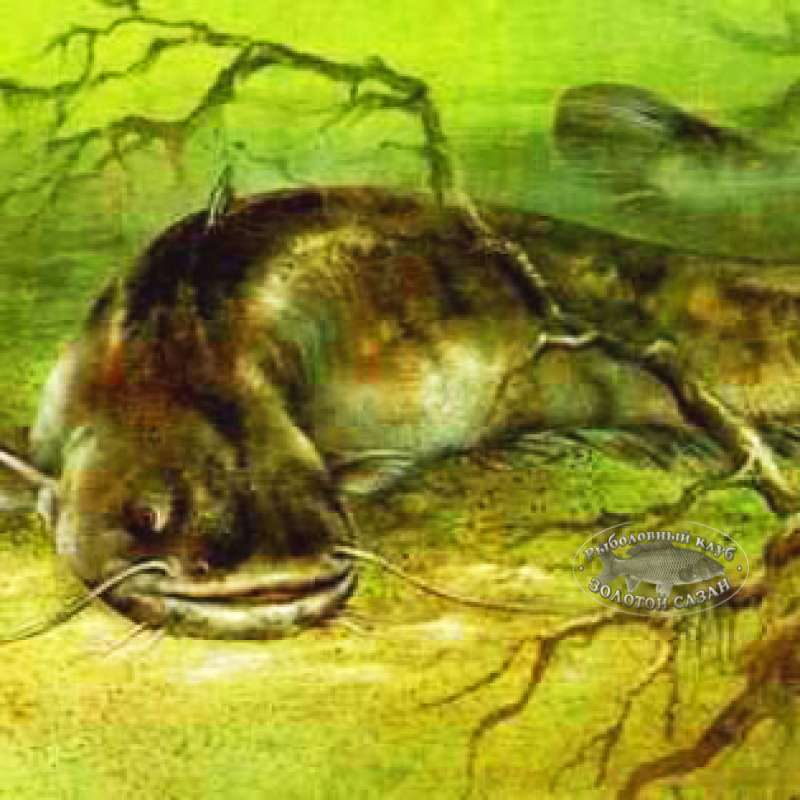 На дне, где тихо и темно,
	Лежит усатое бревно.
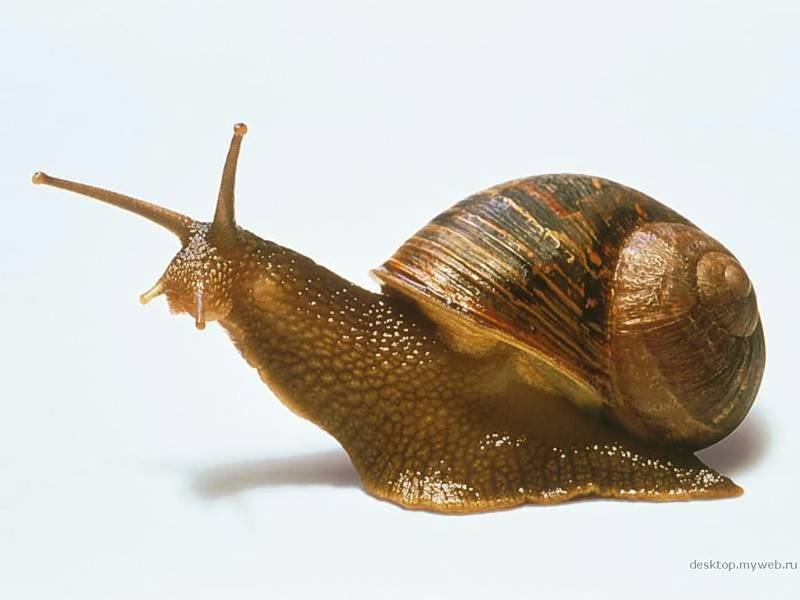 У кого глаза на рогах,
	А дом на спине?
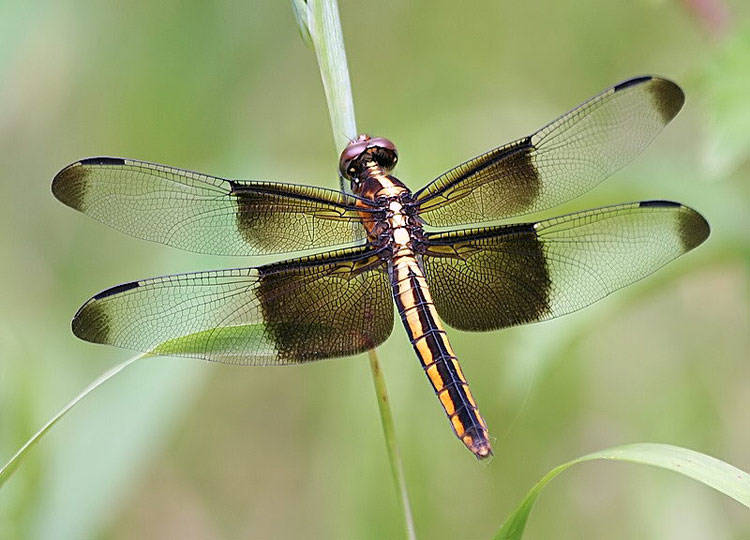 Голубой аэропланчик
	Сел на белый одуванчик.
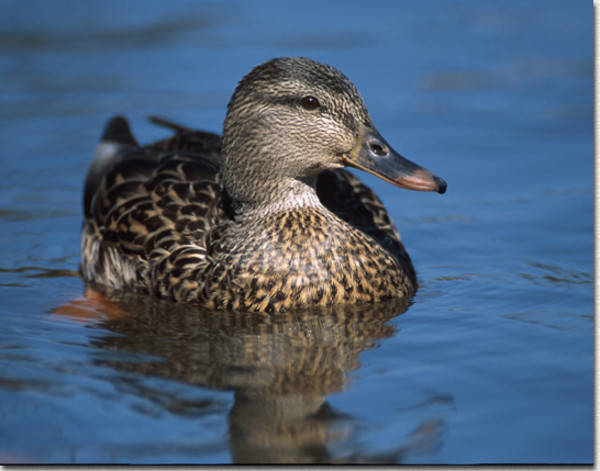 Пестрая крякушка
	Ловит лягушек,
	Ходит вразвалочку –
	Спотыкалочку.
Интернет-источники
http://detirisuyut.ru/raspisan…
http://900igr.net/kartinki/okr…
http://vredno.com.ua/2010/08/1…
http://krasozera.narod.ru/shar…
http://pesik.su/2011/01/presny…
http://900igr.net/kartinki/okr…
http://900igr.net/kartinki/okr…
http://smotret-mir.ru/page/106
http://nobivac.ru.com/?ru=tagg…
http://otbrosi-on.ru/?rup=quat…
http://summer-fishing.narod.ru…
http://vyazanie-4you.info/arti…
http://raskrashkirus.ru/streko…
http://www.airflightstpeterspb…
http://fisher-fan.ru/?p=599
http://totalrating.ru/catalog/…
http://totalrating.ru/catalog/…
http://animalworld.com.ua/news…
http://affeeacol.ucoz.ru/news/…
http://www.aquatoria.by/rasten…
http://www.uzaok.ru/viewtopic.…